Пән:информатика
Сынып:8
Бөлімі:4 бөлім. Программаларды әзірлеудің кіріктірілген орталары
“Қ.Аухадиев атындағы орта мектебі”КММ
Информатика пәні мұғалімі:Кузембаевва Бахыт Ниязбековна
Сабақтың  тақырыбы: Алгоритм трассировкасы
Оқу мақсаттары:
Сабақ мақсаттары:
8.3.2.1 Алгоритм трассировкасын жүзеге асыру
Барлық оқушылар:
Алгоритм трассировкасын жүзеге асырады
Оқушылардың басым бөлігі:
Алгоритм трассировкасын  жолдарын көрсете алады.
Кейбір окушылар:
Алгоритм трассировкасын  жолдарын анықтап,кез келген трассировка кестесін жасайды.
Белсенді оқу әдіс-тәсілдері
Бағалау
«Жариялау» әдісі
(Оқулық жұмыс)
Ж/Ж      «Жұбыңа әңгімеле» тәсілі  Блок-схемаVisual  Logic бағдарламасы
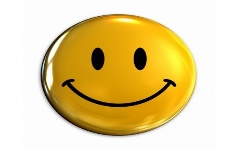 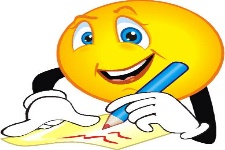 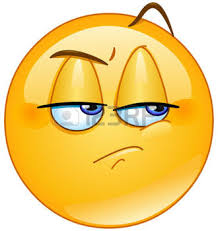 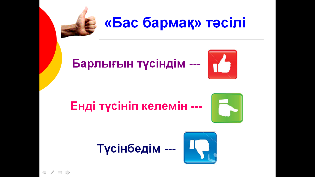 «Бір минут» әдісі
Т.Ж (жаңа сабақты түсіндіру)
Шығармашылық тапсырма
(блок-схема құру)
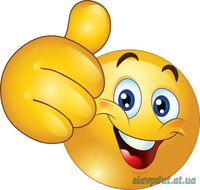 Практикалық жұмыс
(жеке  жұмыс)
 Блок-схемаVisual  Logic бағдарламасы
Бас бармақ
«Білгеніңді жинап,сұраққа жауап бер»әдісі
(сабақты бекіту)
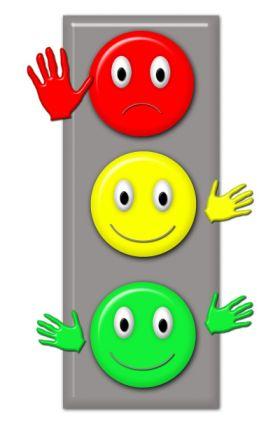 бағдаршам
Саралау тапсырмалары:
Барлық оқушылар:
Алгоритм трассировкасын жүзеге асырады. Қолданалатын программаны қадам-қадаммен орындау арқылы тақырыпты анықтауға жетелеймін
Кейбір окушылар:
Алгоритм трассировкасын  жолдарын анықтап,кез келген трассировка кестесін жасайды.Оларды топтағы жолдастарына қолдау корсетуге жетелеймін.
Оқушылардың басым бөлігі:
Алгоритм трассировкасын  жолдарын көрсете алады.Блок-схема арқылы  ойларын нақты жеткізуге қолдау корсетемін.
Тапсырма
Жіктеу
Бағалау
Қарқын кейбір оқушылар басқаларына қарағанда жылдам жұмыс істейді
Диалог және қолдау көрсету бұл әдісті қолдану барысында сөзбен қолдау көрсету және ынталандыру да маңызды роль атқарады
«Алгоритм трассировкасы» тақырыбына блок-схема құру
Дескриптор
Анықтамаларды біледі
Алгоритмді орындайды
Трассировка және трассировка кестесін құра алады
Нәтижесін шығарады
Бағалау критерийі
Есепті шешу трассировкасын орындайды 
Жеке, жұптық, топтық тапсырмаларды орындай алады. Трассировка кестесін жасайды.
.